Премия
в области организации массовых мероприятий
«Золотая Легенда. Эпизод 3»
Название учреждения: ГАПОУ Новосибирский областной колледж культуры и искусств.
Режиссер мероприятия: Колбина Юлия Леонидовна
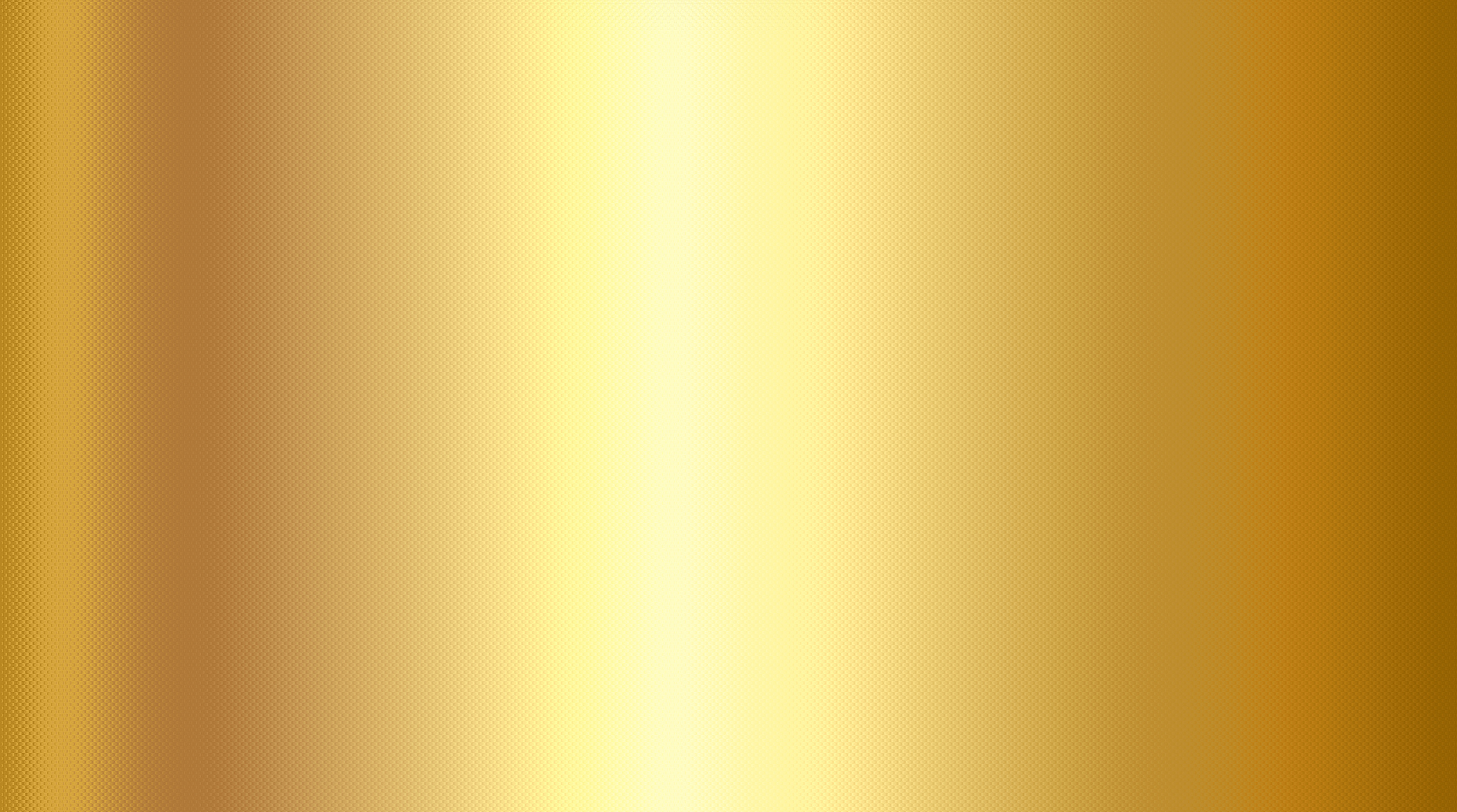 НАЗВАНИЕ ПРЕДСТАВЛЕНИЯ,
ДАТА И МЕСТО ЕГО ПРОВЕДЕНИЯ
«Сквозь годы с нами говорит война» 
Дата: 19 апреля 2025 года
Место:  КЗ "Евразия«, г. Новосибирск
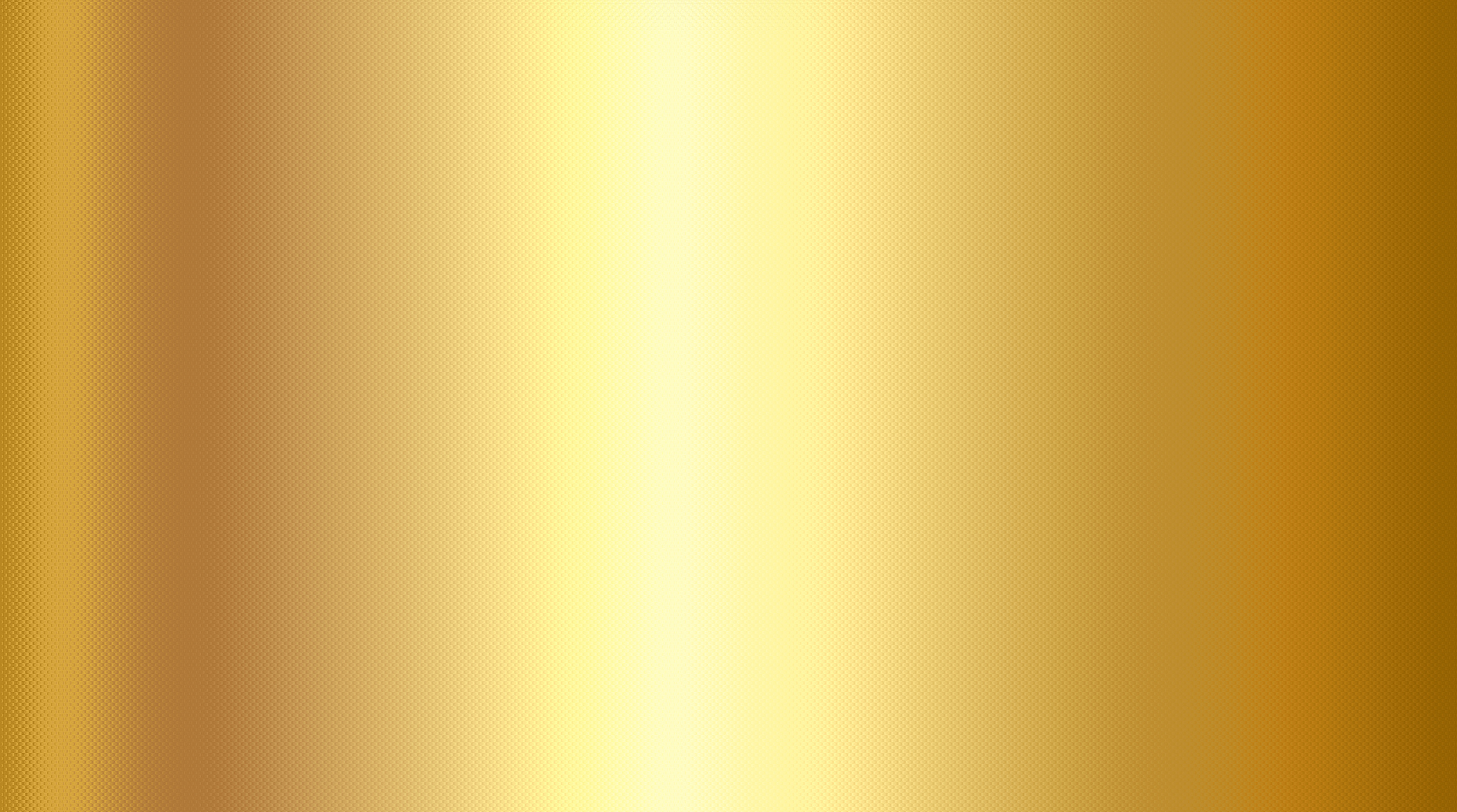 ЦЕЛИ, ЗАДАЧИ
Основная цель проекта – сохранение исторической памяти, формирование у современного молодого поколения чувства  гражданственности и патриотизма. 

Задачи проекта: 
сохранять  и развивать чувства гордости за свою страну и народ;
способствовать изучению героическое прошлое нашей страны;
воспитывать чувство долга перед Родиной, чувство привязанности к тем местам, где человек родился и вырос;
подготовиться  к достойной встрече 80-летия Победы;
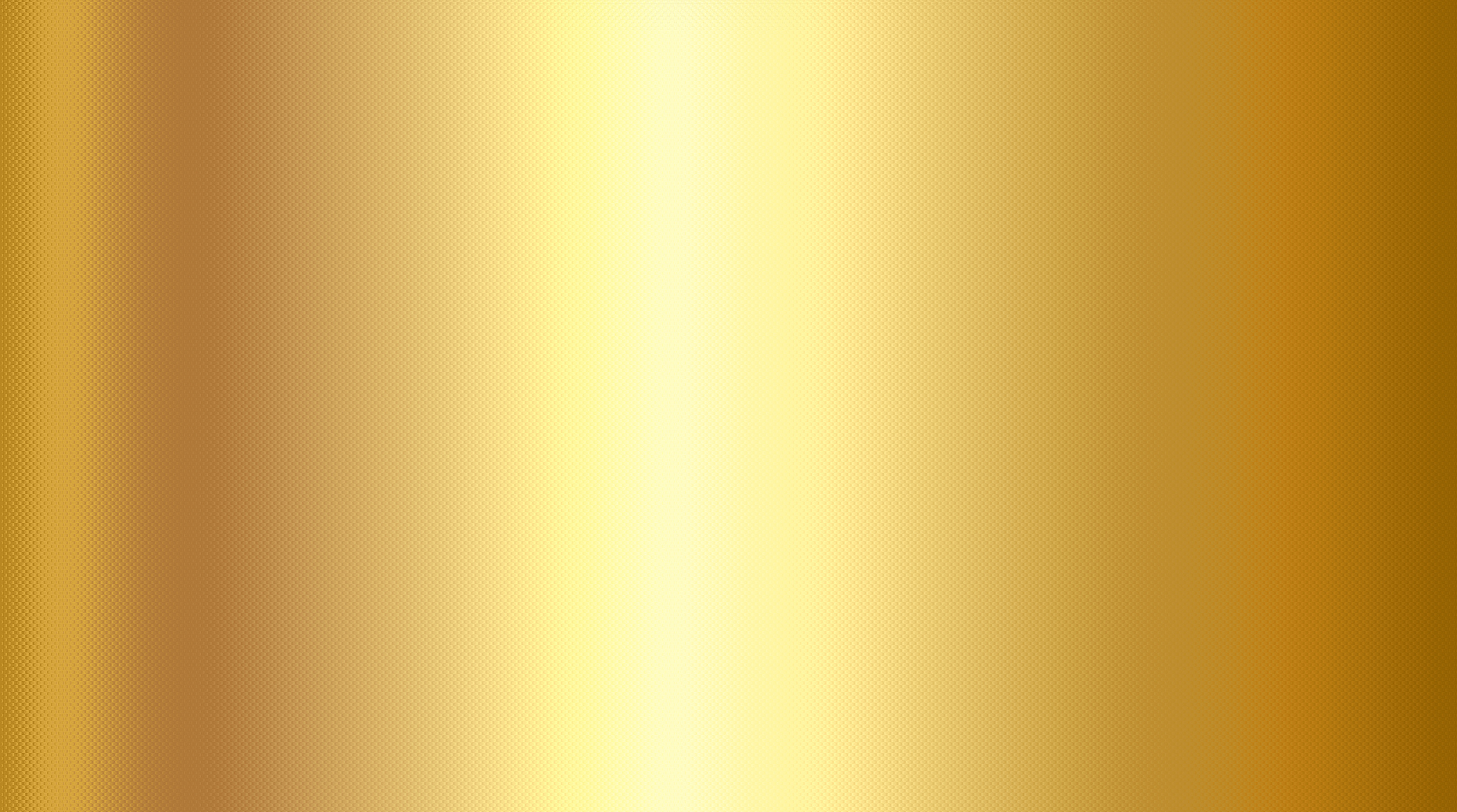 ОПИСАНИЕ,
ОСНОВНЫЕ МЫСЛИ,
ЗАЛОЖЕННЫЕ В ОСНОВУ МЕРОПРИЯТИЯ
В настоящее время отмечаются определенные трудности в понимании современными подростками сущности гражданско-патриотических ценностей. Многом из них сложно осознать и понять, что нужно помнить своих прадедов, своих героев, их подвиги во имя жизни, а для этого нужно быть патриотами, любить нашу страну, изучать её историю. На нашу страну повсеместно оказывается давление, переписывается история, многие исторические факты замалчиваются, прививаются западные «ценности». Молодому человеку, особенно подростку, который еще не прошел процесс самоидентификации, сложно разобраться во всех политических тонкостях. Иногда их протестное поведение проецируется и на такие ценности как патриотизм и гражданская позиция. То, что было ценно для послевоенного поколения не имеет отклика у современной молодежи. Песни и музыкальный материал дедов, не «откликается» у внуков и правнуков. Концепция программы заключалась в том, что в ней должны звучать современный песни (М. Фадеев, Н. Расторгуев, Ю. Чечерина, Шаман  и др.) и будет использоваться современная хореография, понятная современному зрителю. При этом воздействие на зрителя усиливается при помощи контента, исторических фактов и цифр и понятных персонажей. Не маловажным аспектом стало еще и то, что сами участники программы – это студенты 17-19 лет.
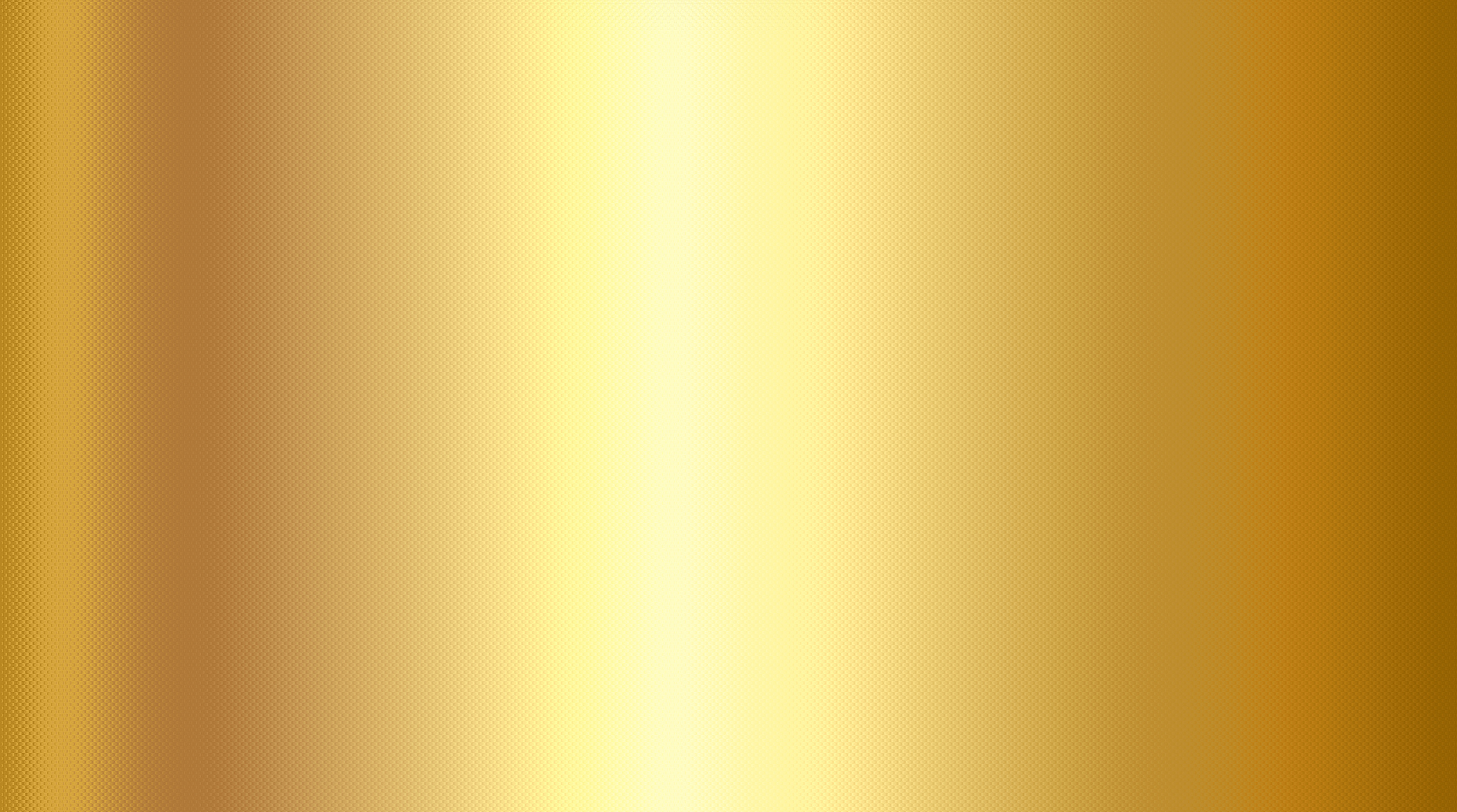 ЦИФРОВЫЕ ПОКАЗАТЕЛИ ПРОЕКТА:
КОЛИЧЕСТВО УЧАСТНИКОВ, ЗРИТЕЛЕЙ
И ДРУГИЕ КОЛИЧЕСТВЕННЫЕ ПОКАЗАТЕЛИ
Количество участников программы – 86;
Количество зрителей, посетивших мероприятие  - более 1000 человек;
Возраст зрителей, на которых рассчитана программа – от 17 до 23 лет.
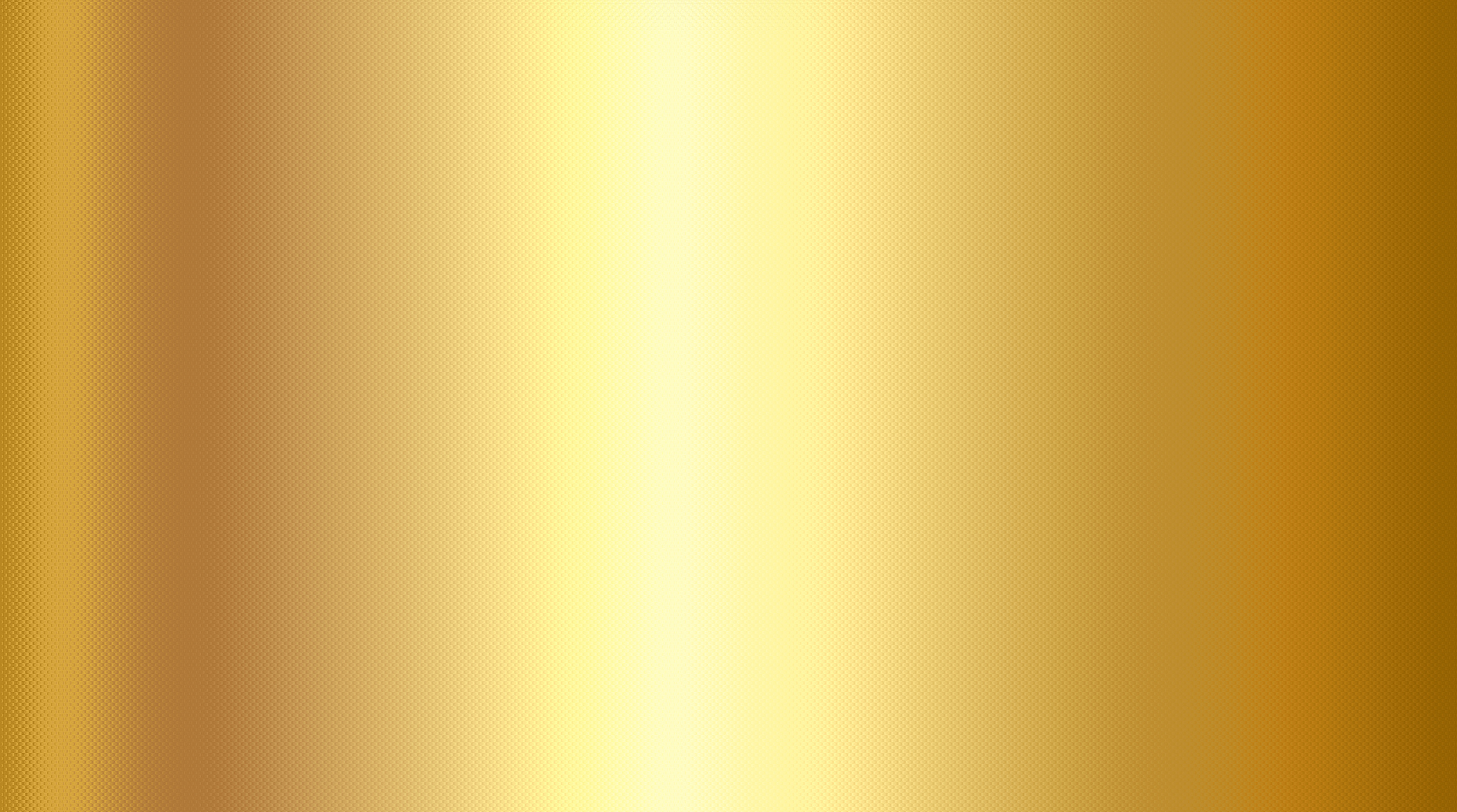 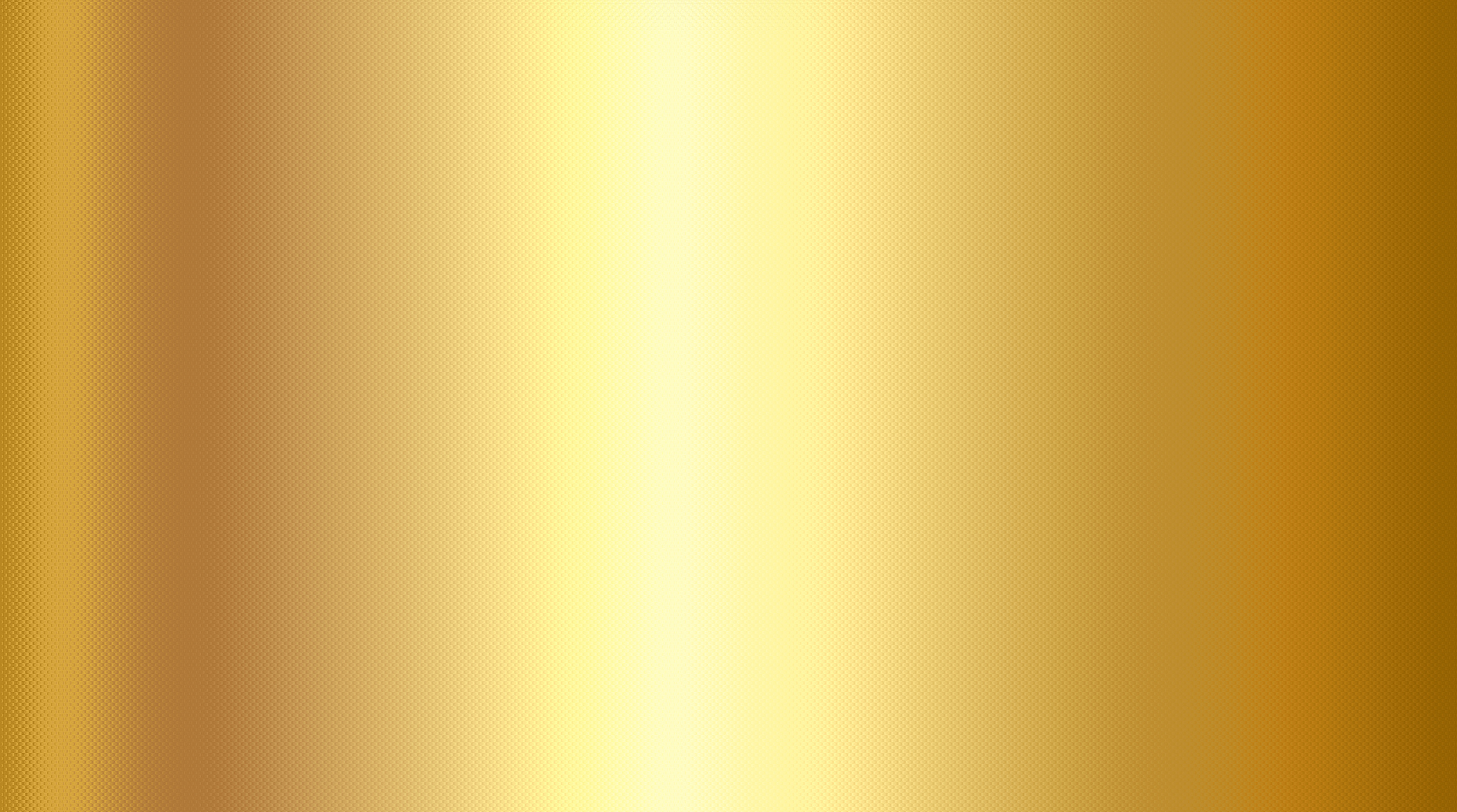 ЗАКЛЮЧИТЕЛЬНЫЕ КОММЕНТАРИИ
К ПРОЕКТУ:
Проект рассчитан на молодежь и старших школьников , обладателей «Пушкинской карты» и будет функционировать на базе Новосибирского областного колледжа культуры и искусств  г. Новосибирска на постоянной основе в течении 2025-2026 года